NEGATIVNÍ ASPEKTY VÝLUČNOSTI
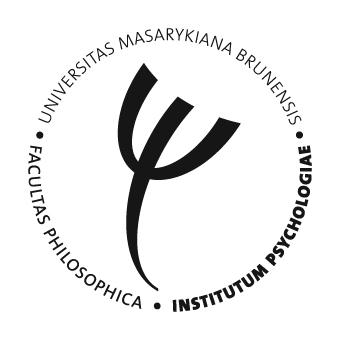 IVA BUREŠOVÁ
PSYCHOLOGICKÝ ÚSTAV MASARYKOVY UNIVERZITY
„NADANÁ OSOBNOST NENÍ JEN            NOSITELKOU MIMOŘÁDNÝCH KVALIT…      STEJNĚ TAK MŮŽE BÝT NOSITELKOU MIMOŘÁDNÝCH PROBLÉMŮ“

Dočkal, 1987, s. 157
ČASTÉ MÝTY O NADANÝCH DĚTECH:
TYPY NADANÝCH DĚTÍ (Betts,G.,T., Neihart,M, 1988)
ÚSPĚŠNÝ TYP
TVOŘIVÝ TYP
UNDERGROUND (MASKOVANÝ, SKRYTÝ)
ODPADLÍK
DVAKRÁT VYJÍMEČNÝ NADANÝ
AUTONOMNÍ TYP
NĚKTERÉ NEGATIVNÍ ASPEKTY VÝLUČNOSTI
MIMOŘÁDNĚ NADANÉ DÍTĚ NENÍ VŽDY TOTÉŽ CO CHYTRÝ, BYSTRÝ A HODNÝ ŽÁK ČASTÉ JSOU KONFLIKTY S AUTORITOU…
NADÁNÍ V URČITÉ OBLASTI BÝVÁ VELMI ČASTO SPOJENO S NENADÁNÍM V OBLASTI JINÉ (MOTORIKA aj.)
VYJÍMEČNÉ NENÍ ANI SPOJENÍ NADÁNÍ SE SPU, ADHD, ČI SOCIÁLNÍ NEZRALOSTÍ
OBTÍŽE VZNIKAJÍ I V OBLASTI MOTIVACE KE ŠKOLNÍ PRÁCI (35-50% PROBÍRANÉ LÁTKY DÍTĚ VĚTŠINOU ZNÁ) … PODVÝKONNOST
SPOLÉHÁNÍ NA NADÁNÍ S SEBOU VELMI ČASTO NESE CHYBĚJÍCÍ NÁVYK K UČENÍ
NADANÉ DĚTI JSOU ZPRAVIDLA VELMI CITLIVÉ
NEGATIVNÍ DOPADY NA OSOBNOST DÍTĚTE
NADANÝ VERSUS VRSTEVNICKÁ SKUPINA Clasen, D., Clasen, R. (1985):
VYBRANÉ VÝSLEDKY VÝZKUMŮ V TÉTO OBLASTI:
VYJÍMEČNOST SNÁŠÍ OBVYKLE HŮŘE:

 DÍVKY

JEDINCI S VERBÁLNÍM NADÁNÍM
BYSTRÉ DÍTĚ  X   NADANÉ DÍTĚ
Portešová, Š., www.nadanedeti.cz
EFEKTIVNÍ PŘÍSTUP K VÝUCE NADANÝCH:
Své mimořádné nadání uplatní 2-3% populace. Odborníci se však domnívají,        že výrazně talentovaných je                          ve skutečnosti až 10x více…                        …jen nedostali příležitost…
ZÁKLADNÍ VÝCHODISKA
ZÁKLADNÍ OTÁZKA PÉČE O MIMOŘÁDNĚ NADANÉ:
Zdroje:
Campbell, J., R. Jak rozvíjet nadání vašich dětí. Portál 2001.
Dvořáková, J., Portešová, Š., Budínová, L., Tyrlík, M. Osobnostní a zájmové charakteristiky rozumově nadaných školsky podvýkonných žáků. Čs. Psychologie 2006, roč. L, č. 6.
Fischer, R. Učíme děti myslet a učit se. Portál 2004.
Konečná, V., Portešová, Š. Sebepojetí rozumově nadaných dětí. Čs. Psychologie 2007, roč. LI, č. 2. 
Kramulová, D.: Rodina a škola, 9/2005
Talentům je třeba pomoci. PSYCHOLOGIE DNES 2/2002
Vendel, Š.: Nadani a ich osobité problémy. Prehľadová štúdia. Katedra psychológie Filozofickej fakulty v Prešove, 1995.